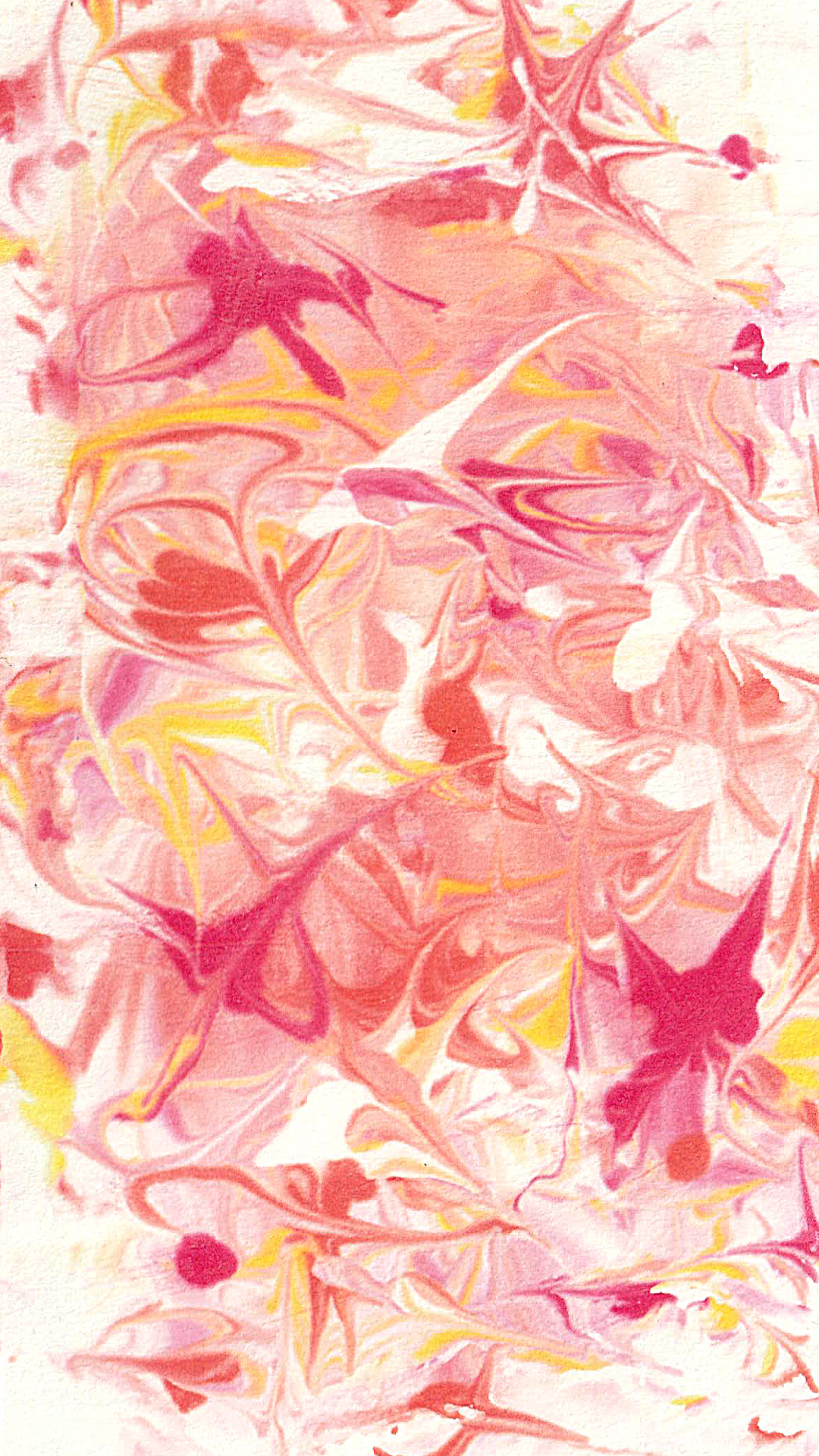 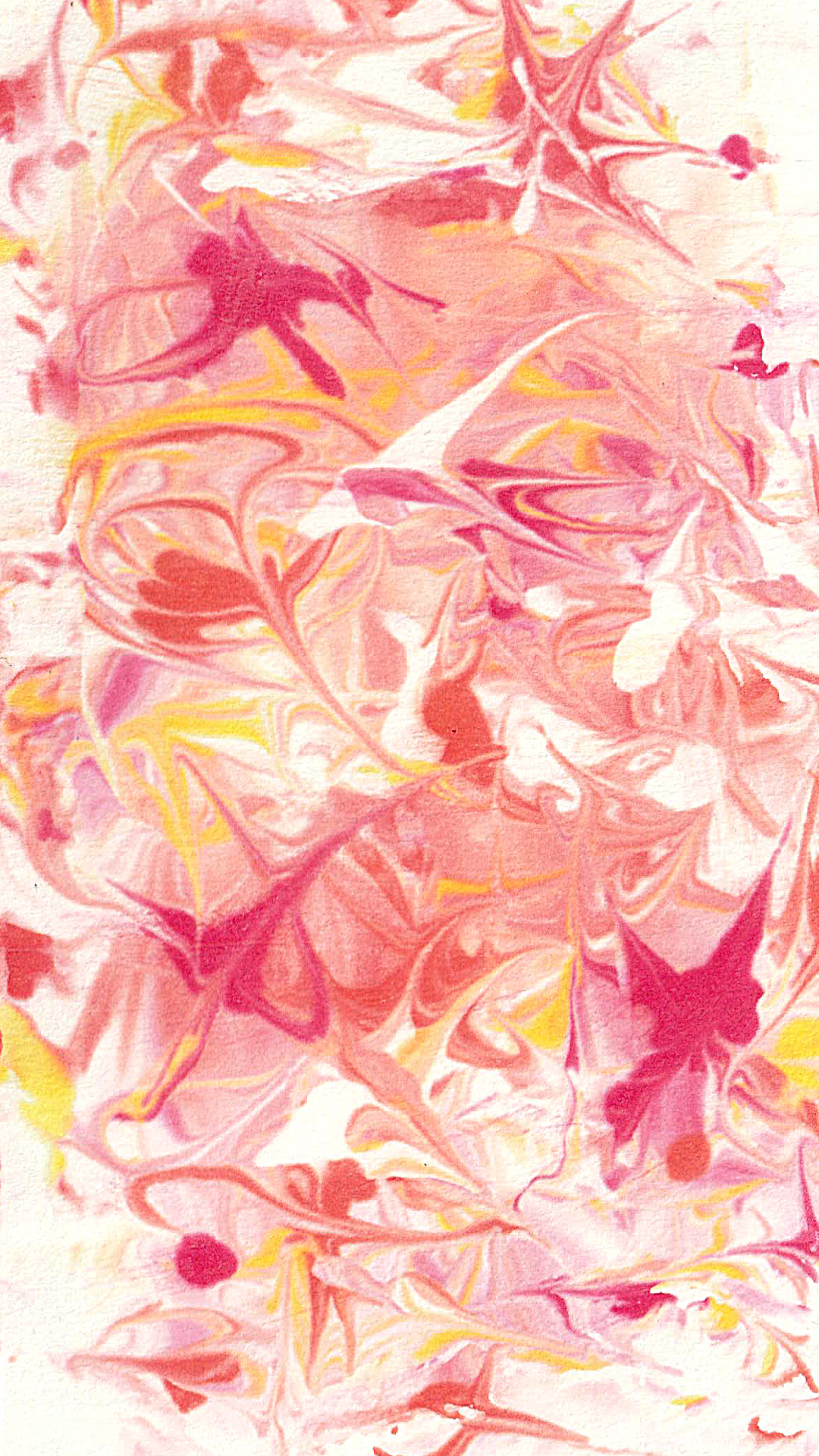 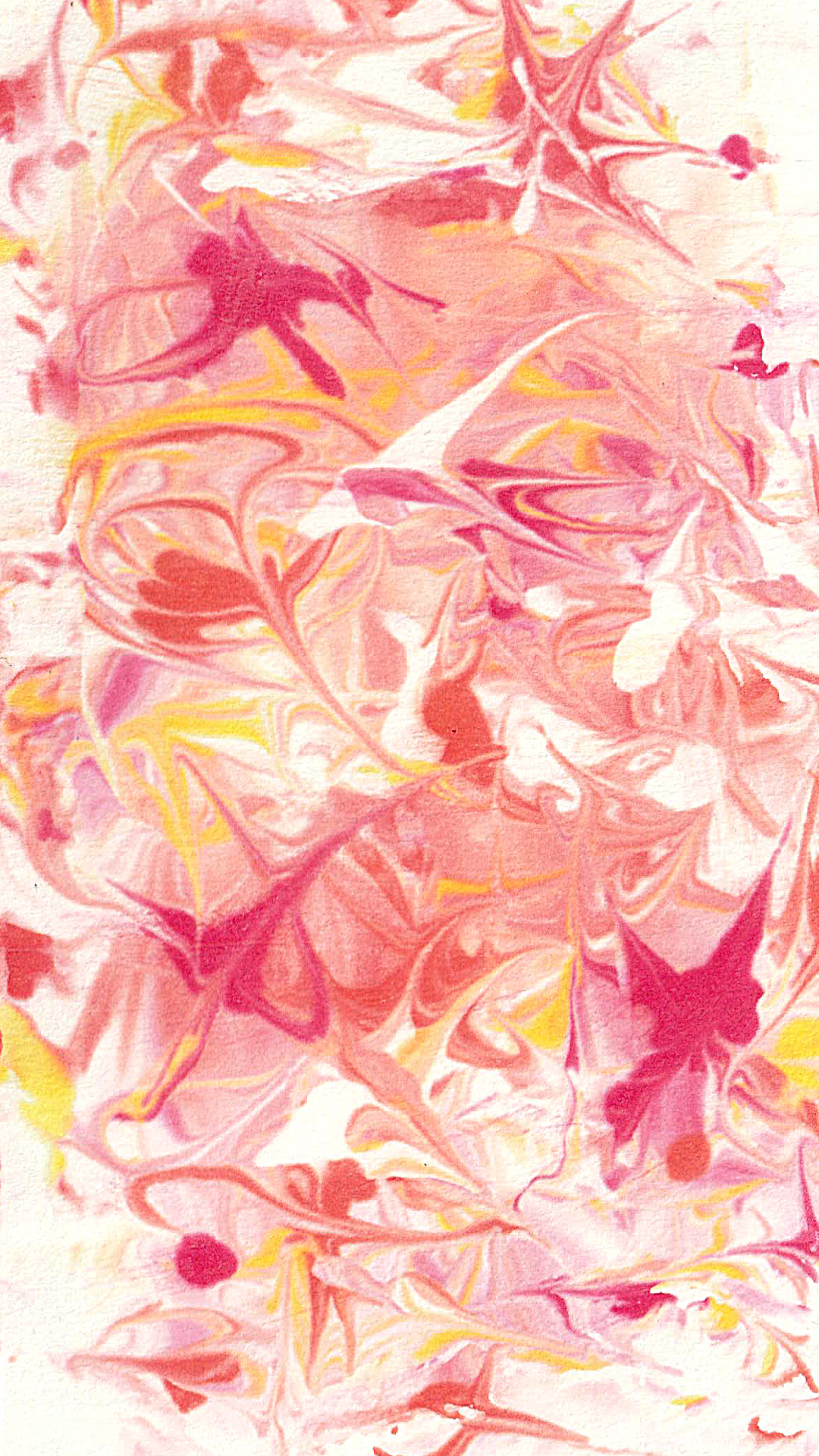 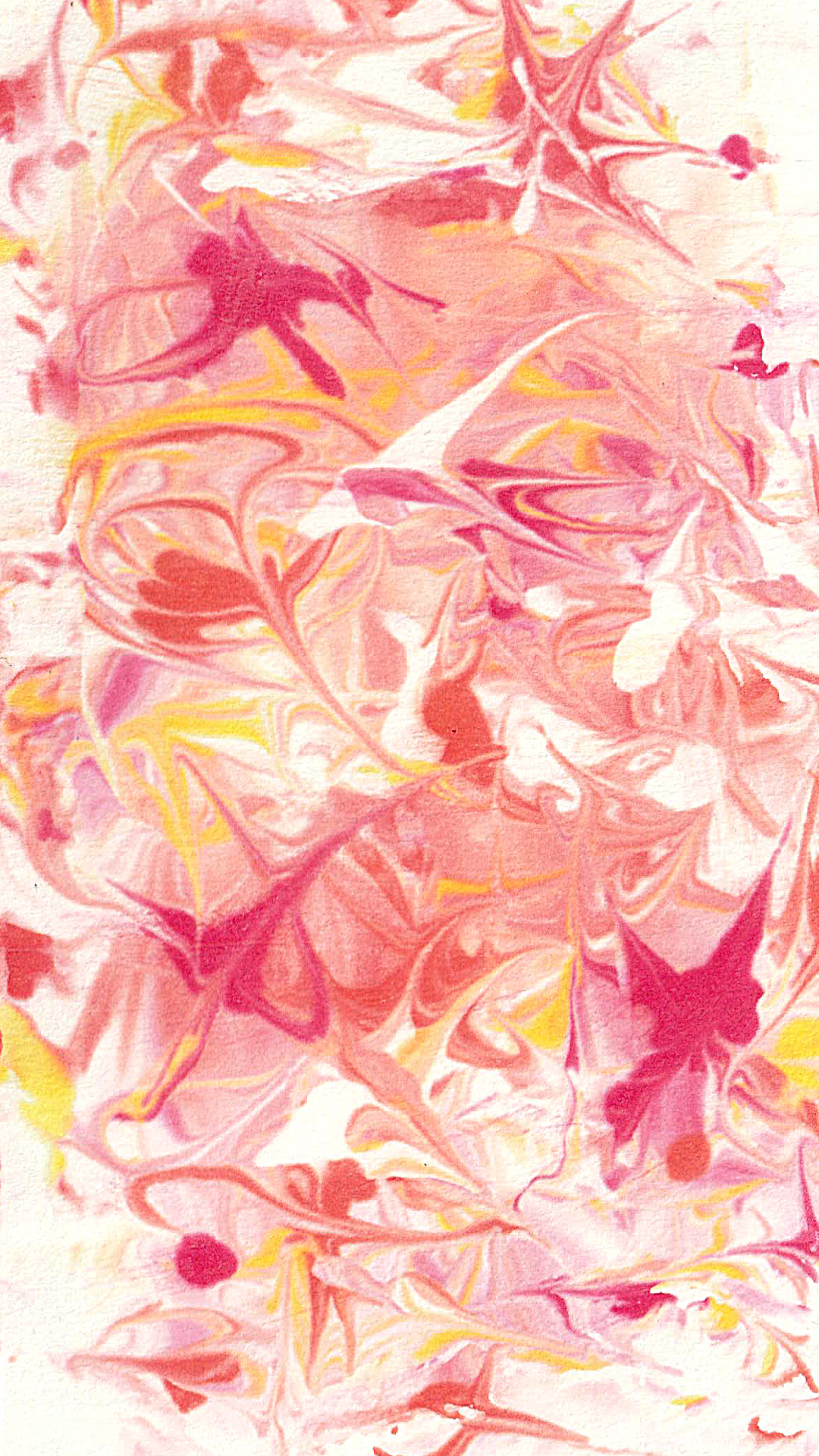 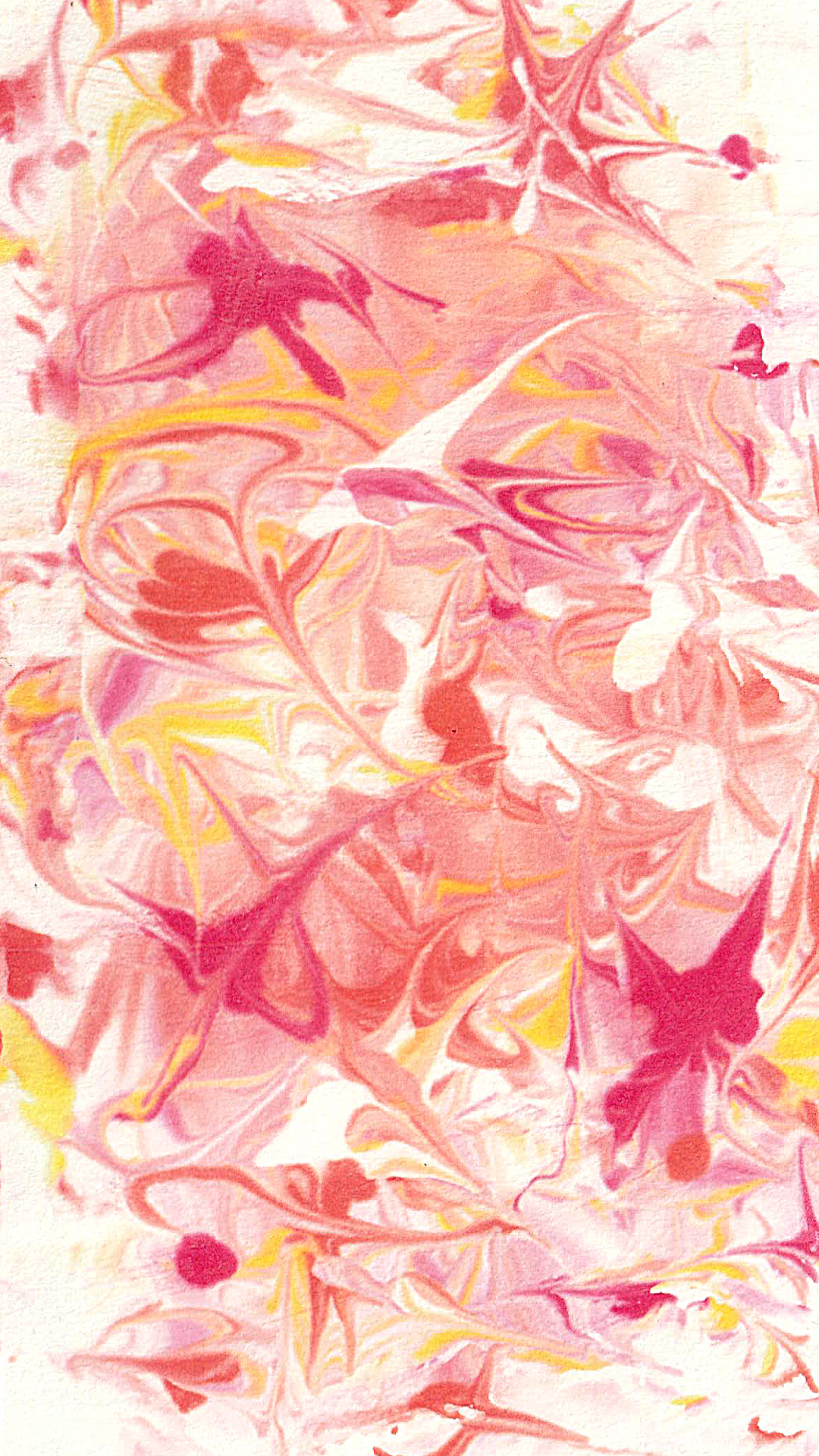 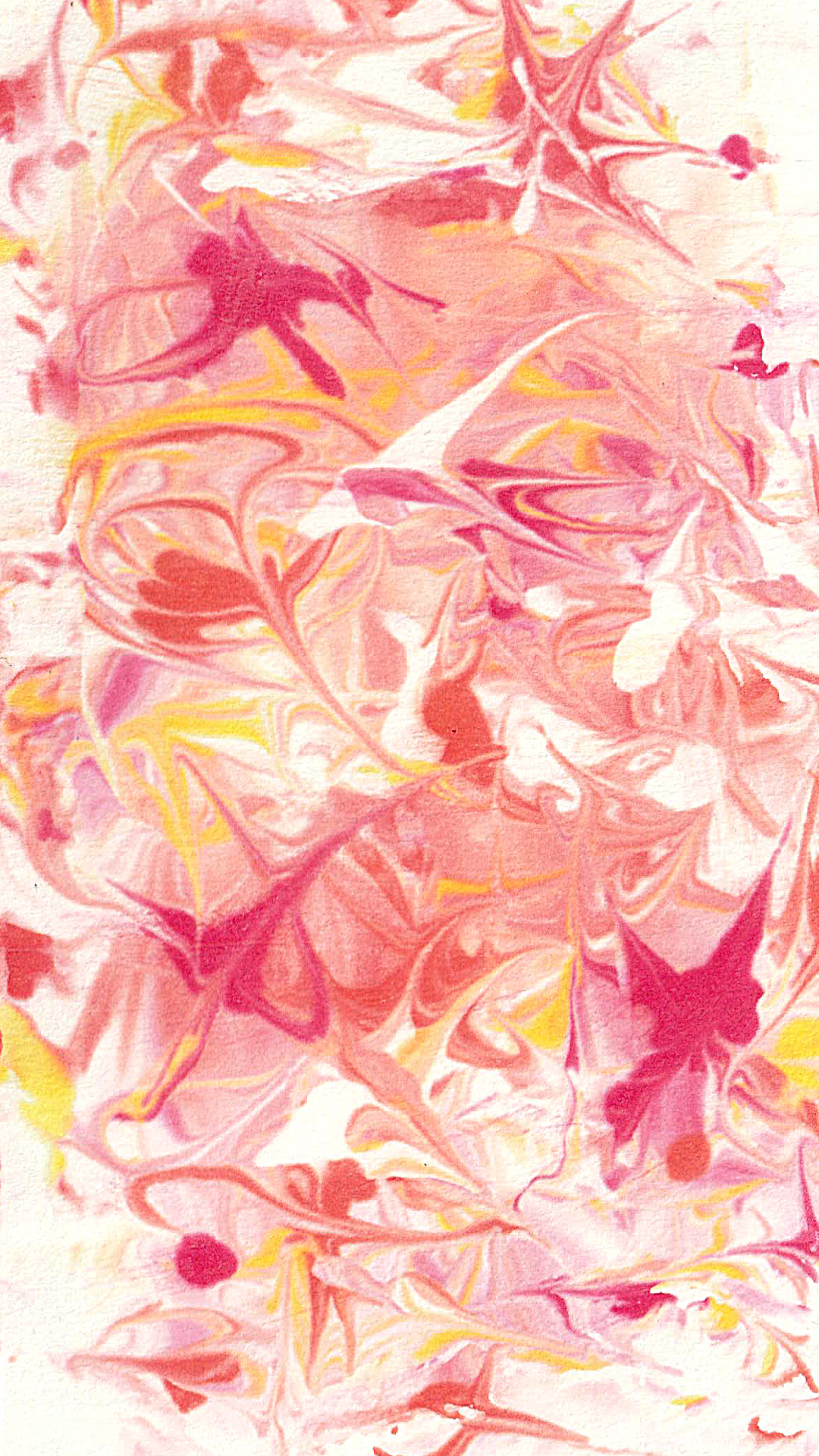 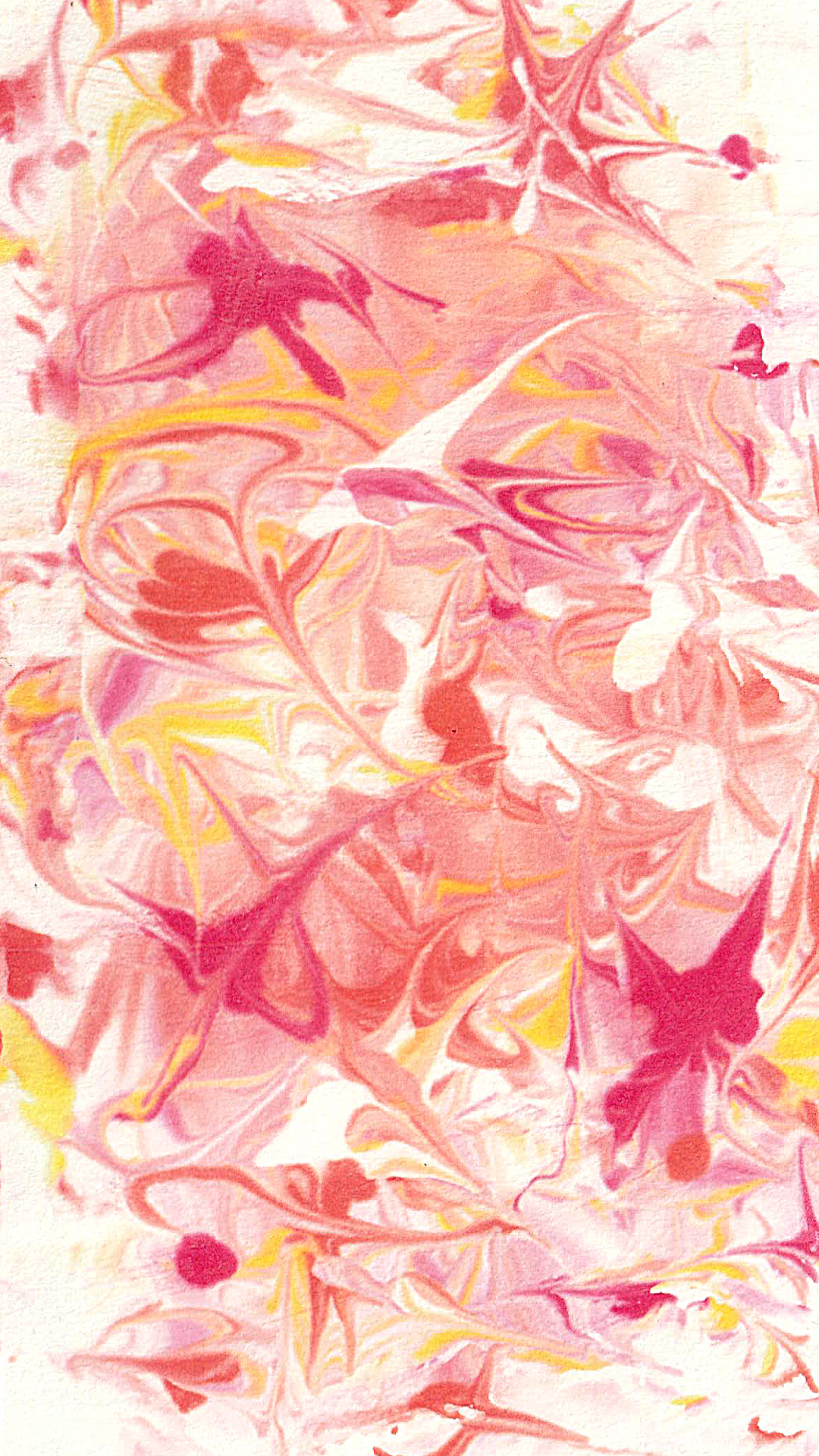 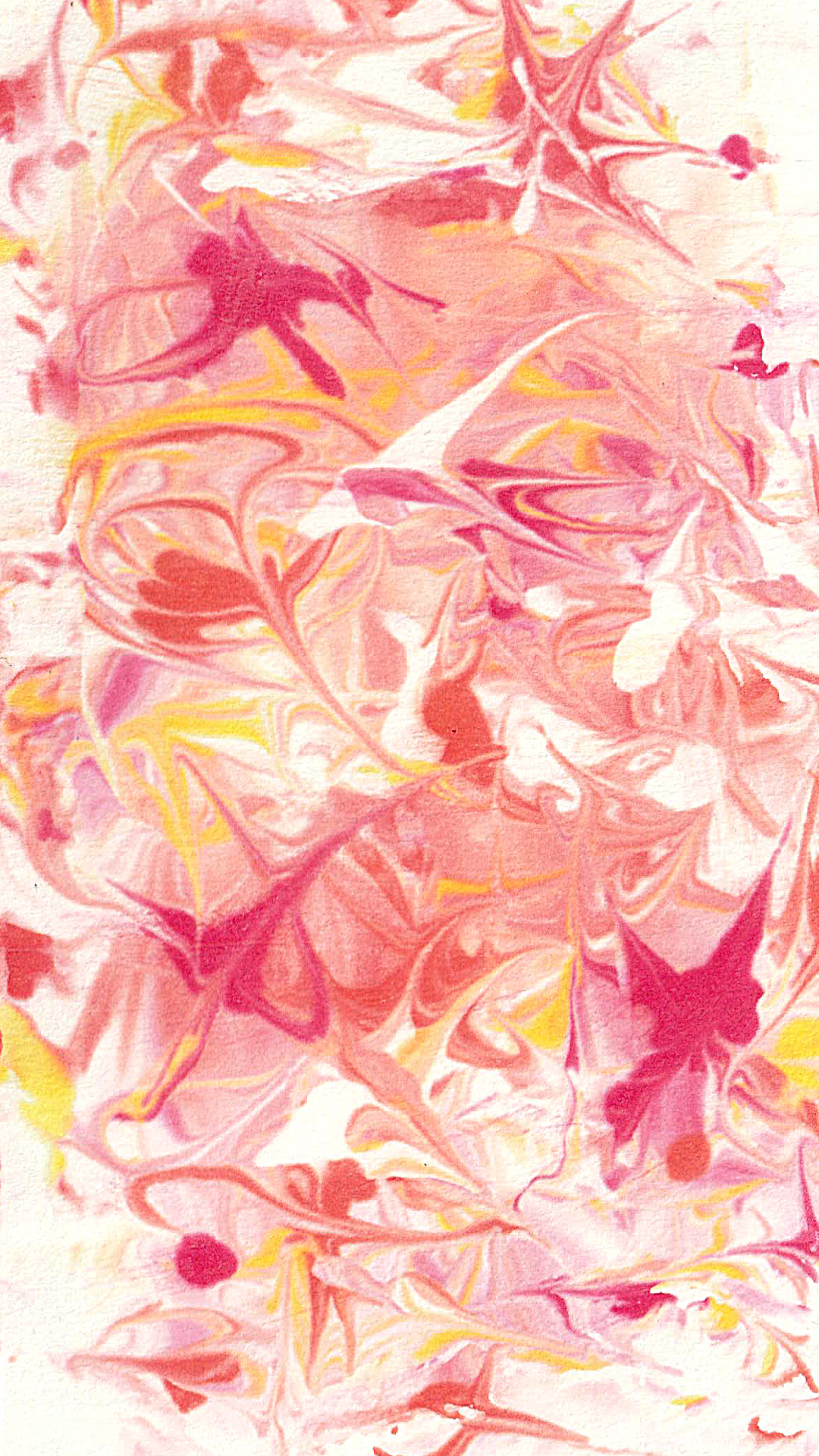 On a tous besoin d’un plus petit que soi.
Vous chantiez ? j'en suis fort aise :Et bien ! dansez maintenant
Tout flatteur vit au dépend de celui qui l’écoute.
Ils sont trop verts, dit-il, et bons pour des goujats.
Rien ne sert de courir, il faut partir à point.
Trompeurs, c'est pour vous que j’écris. Attendez-vous à la pareille.
La raison du plus fort est toujours la meilleure.
Il importe si bien, que de tous vos repas, je ne veux en aucune sorte.
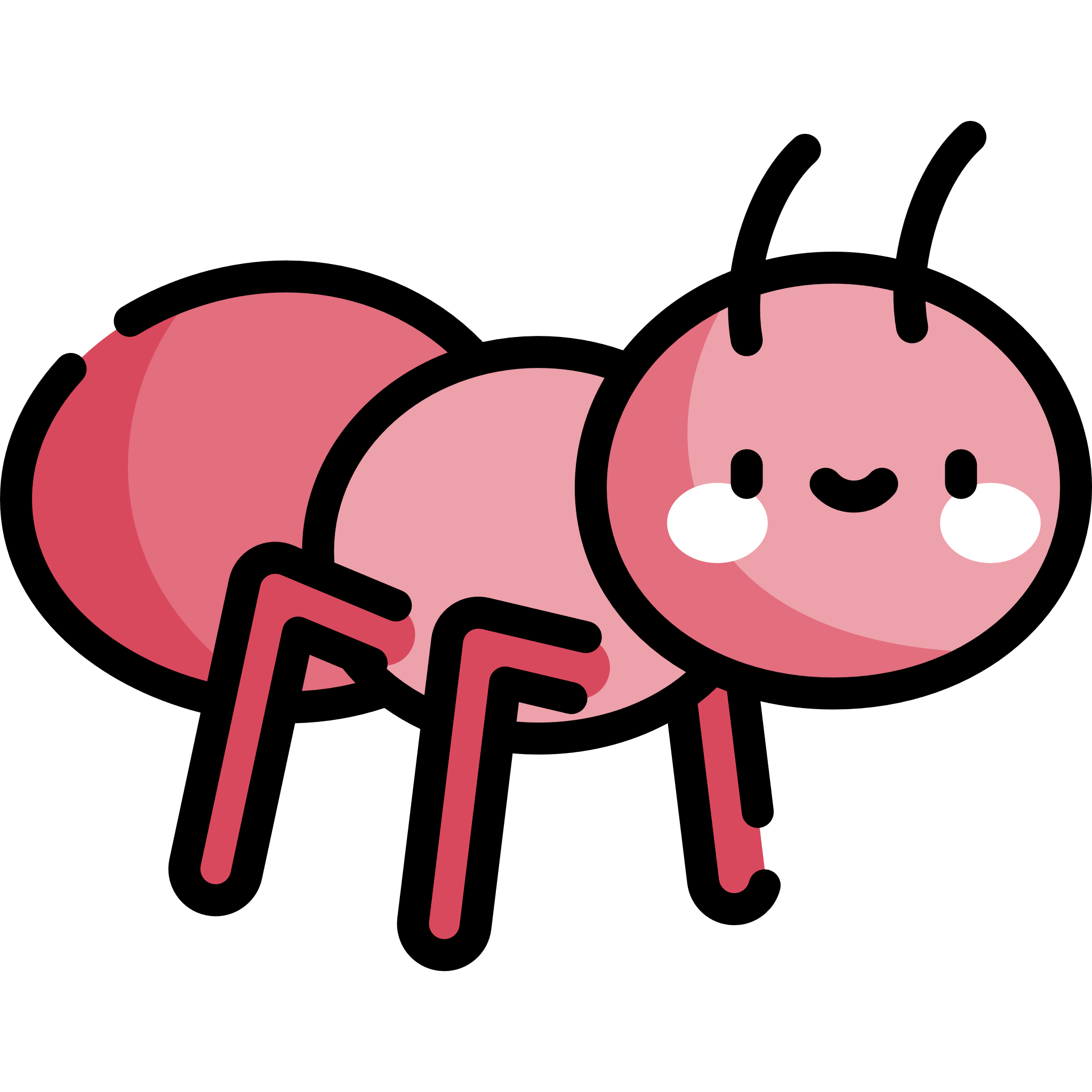 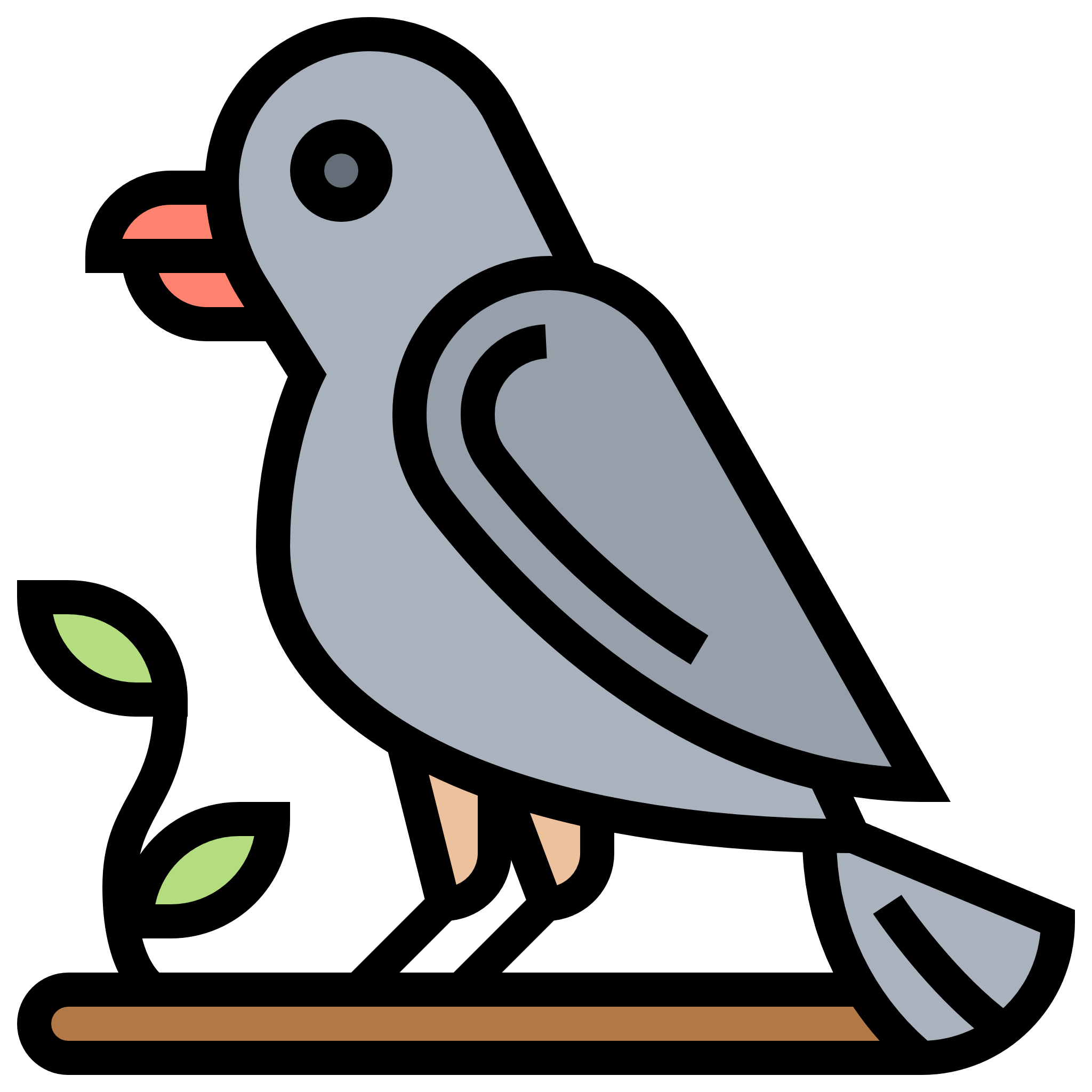 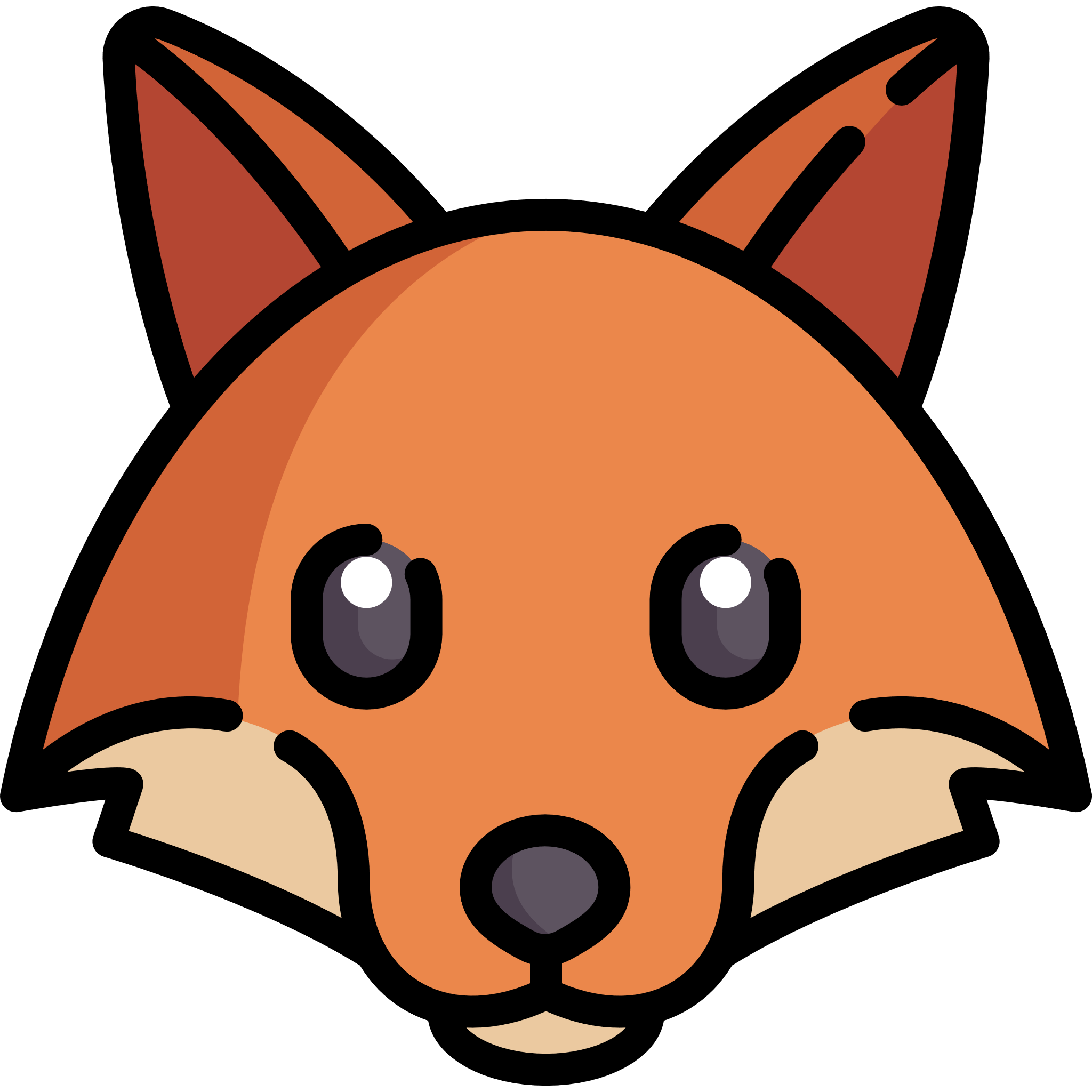 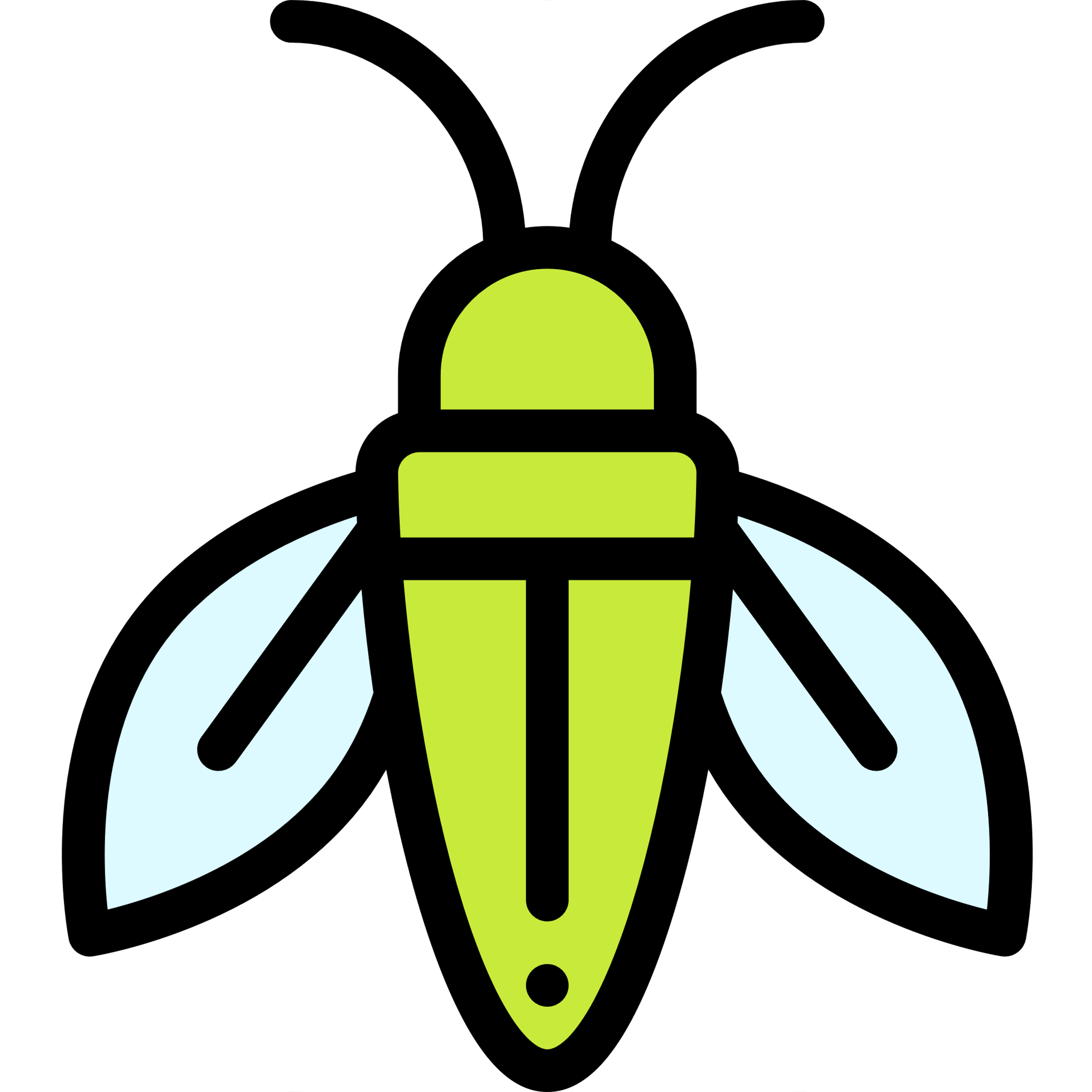 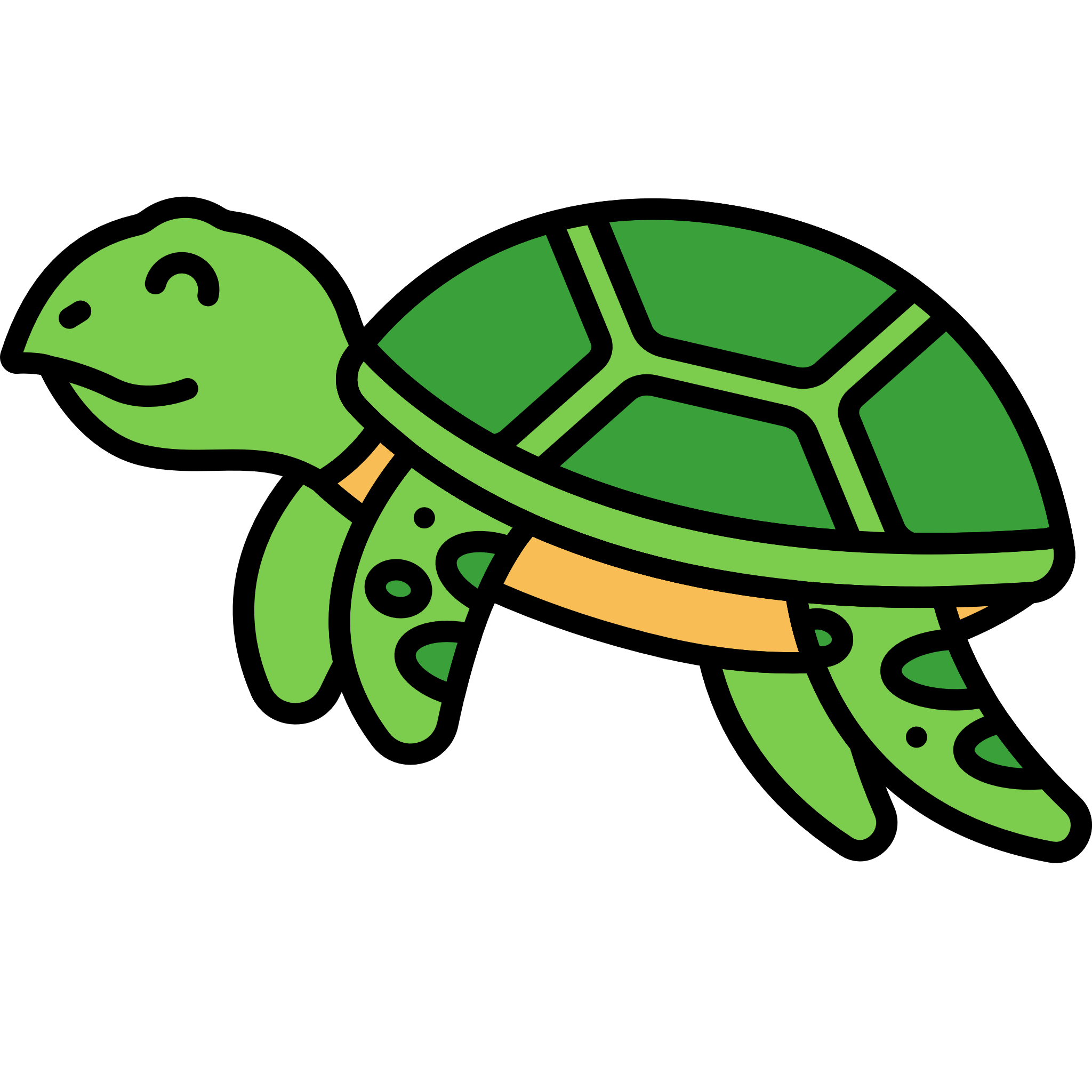 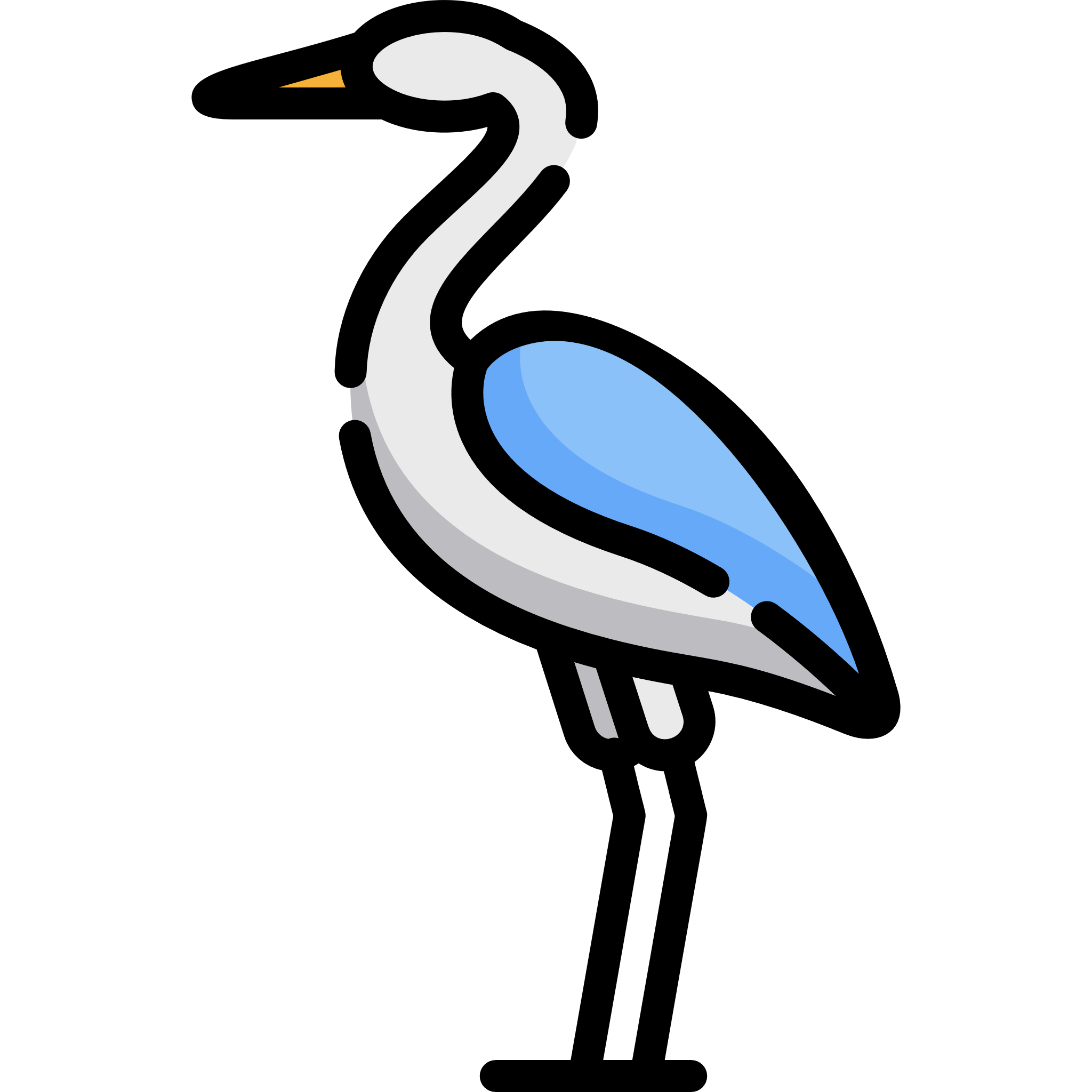 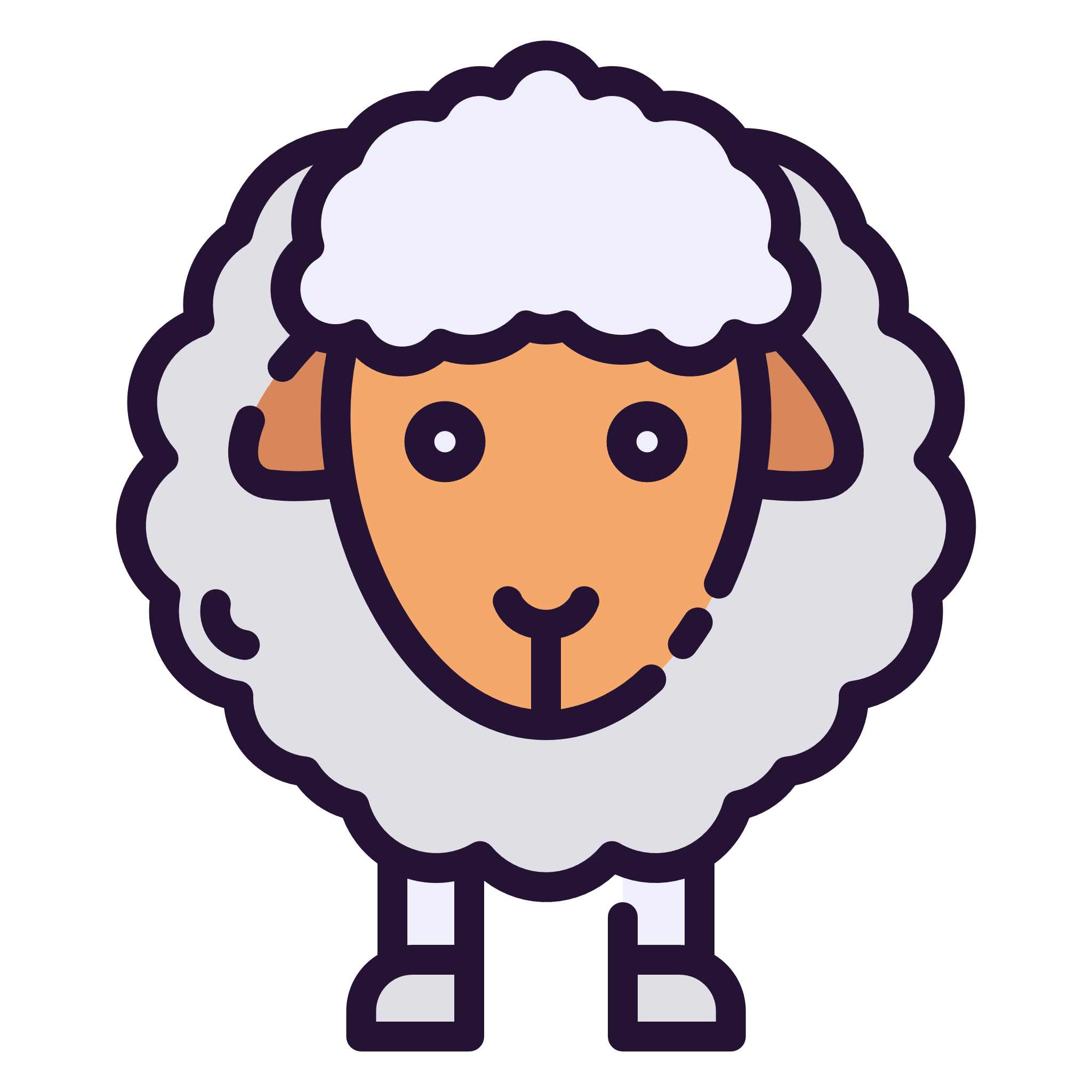 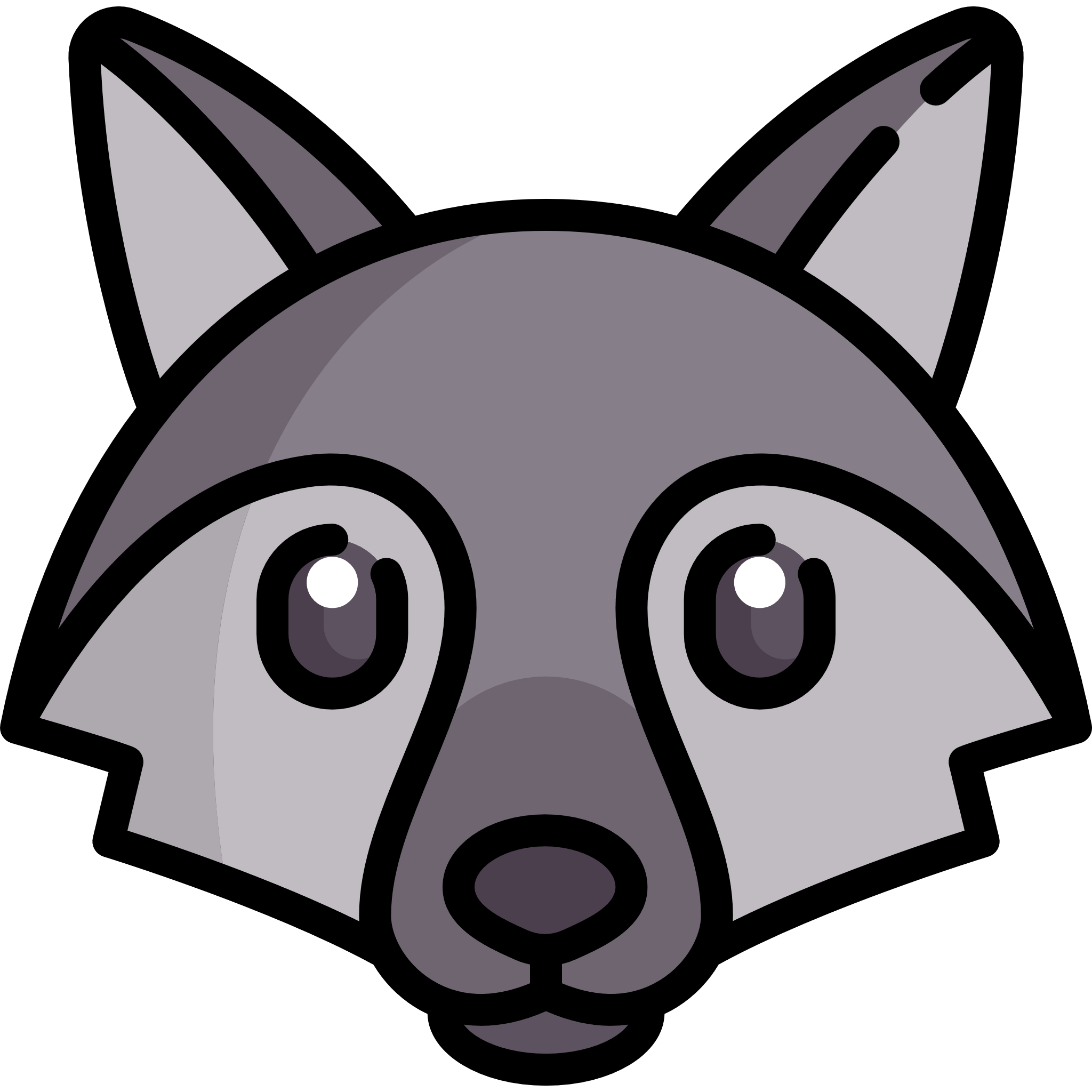 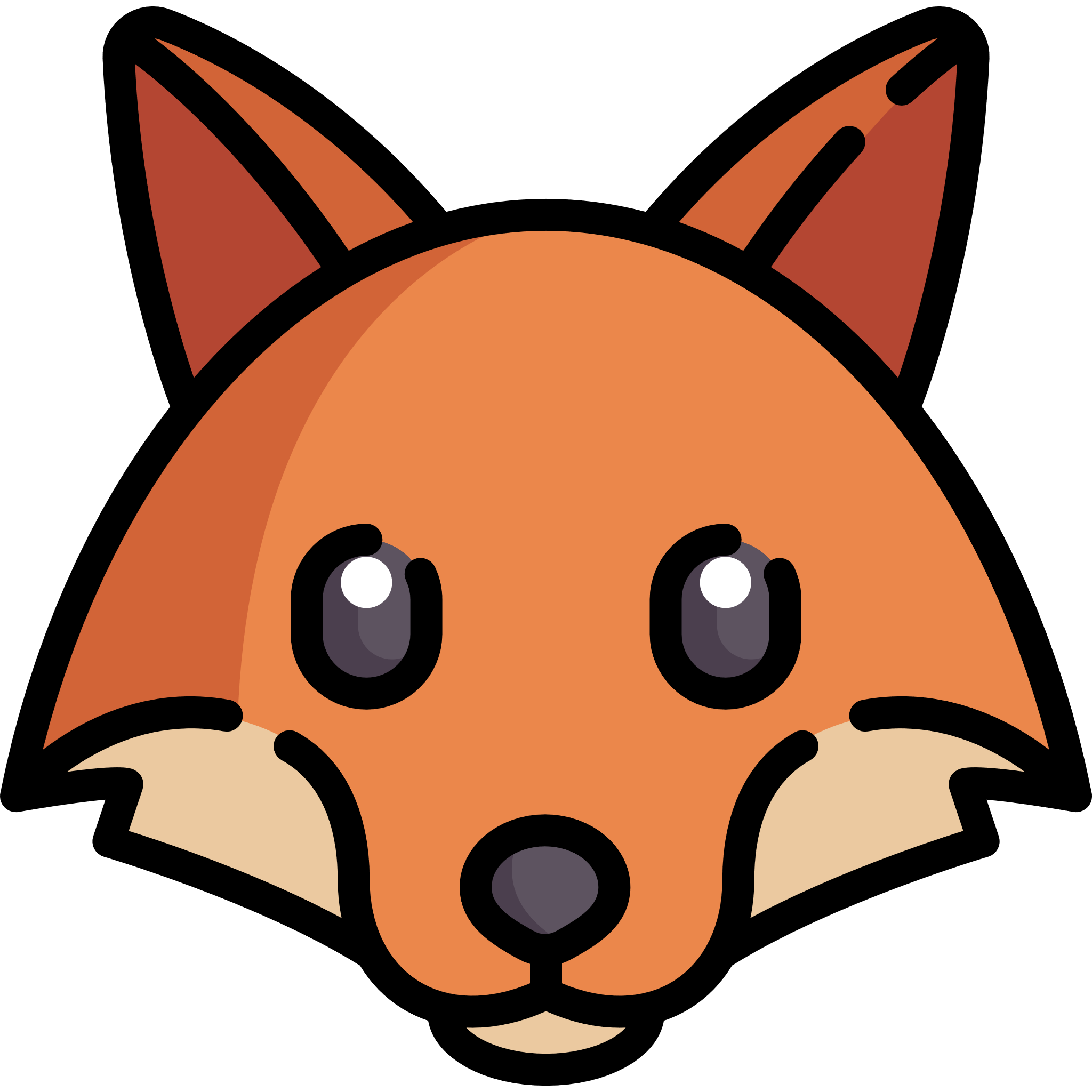 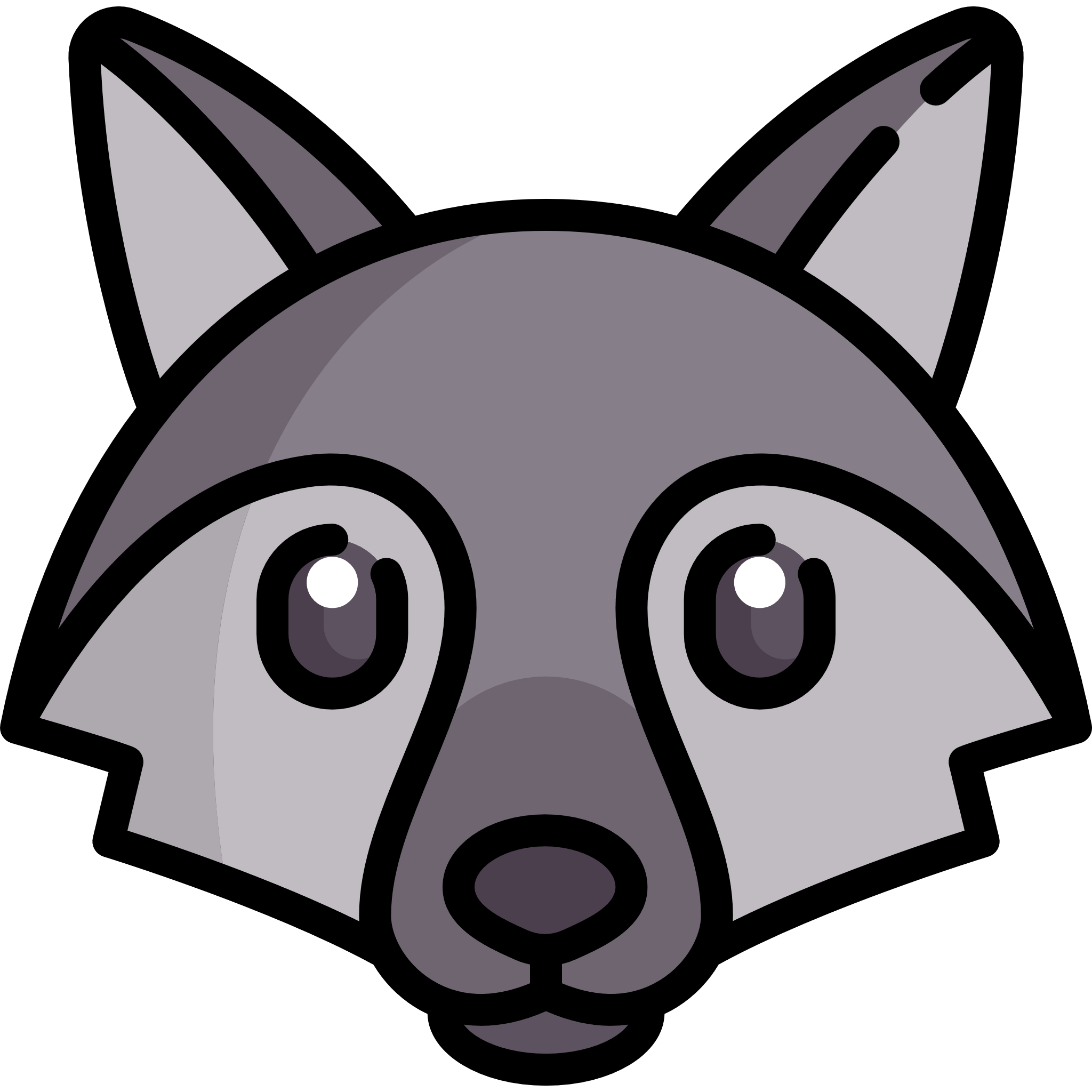 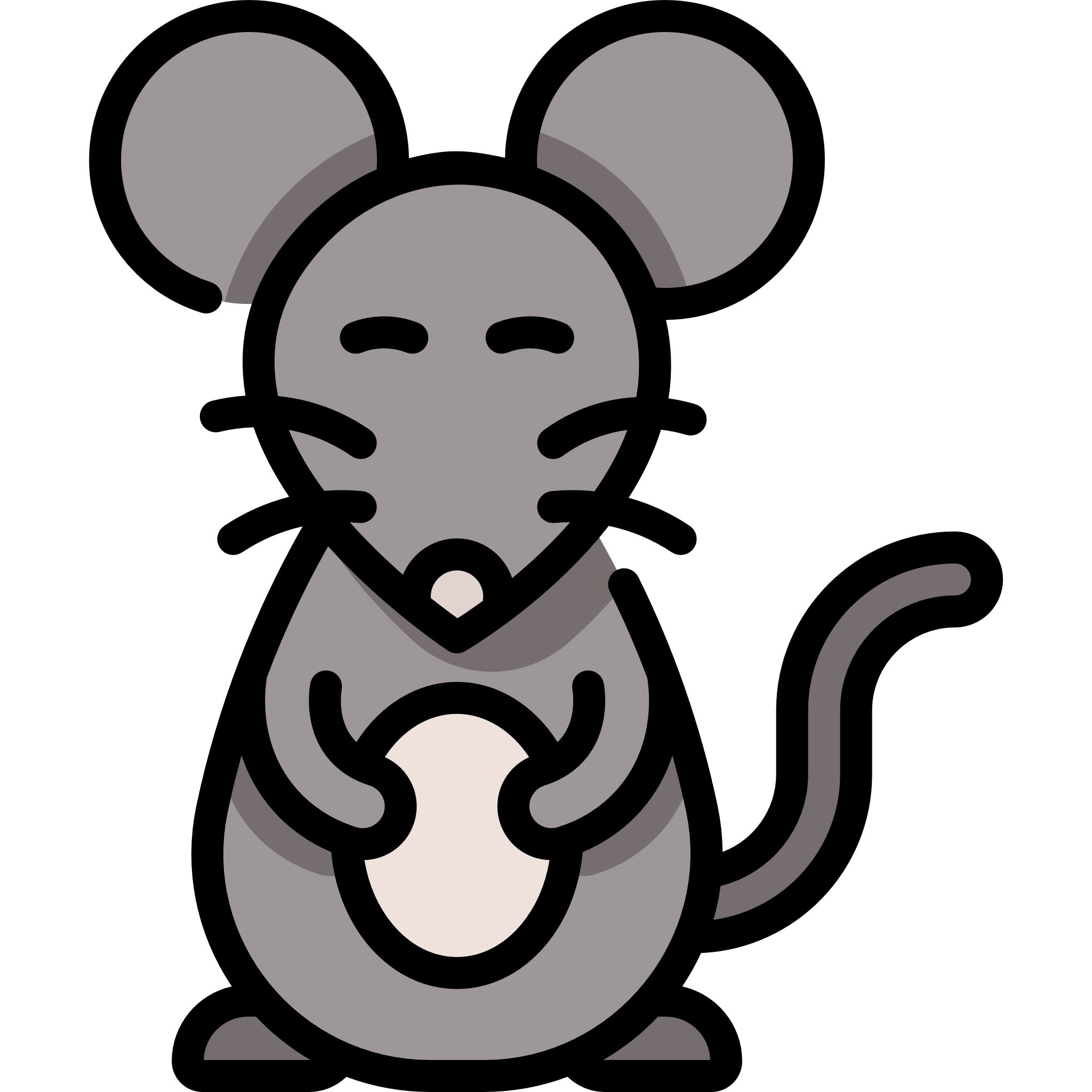 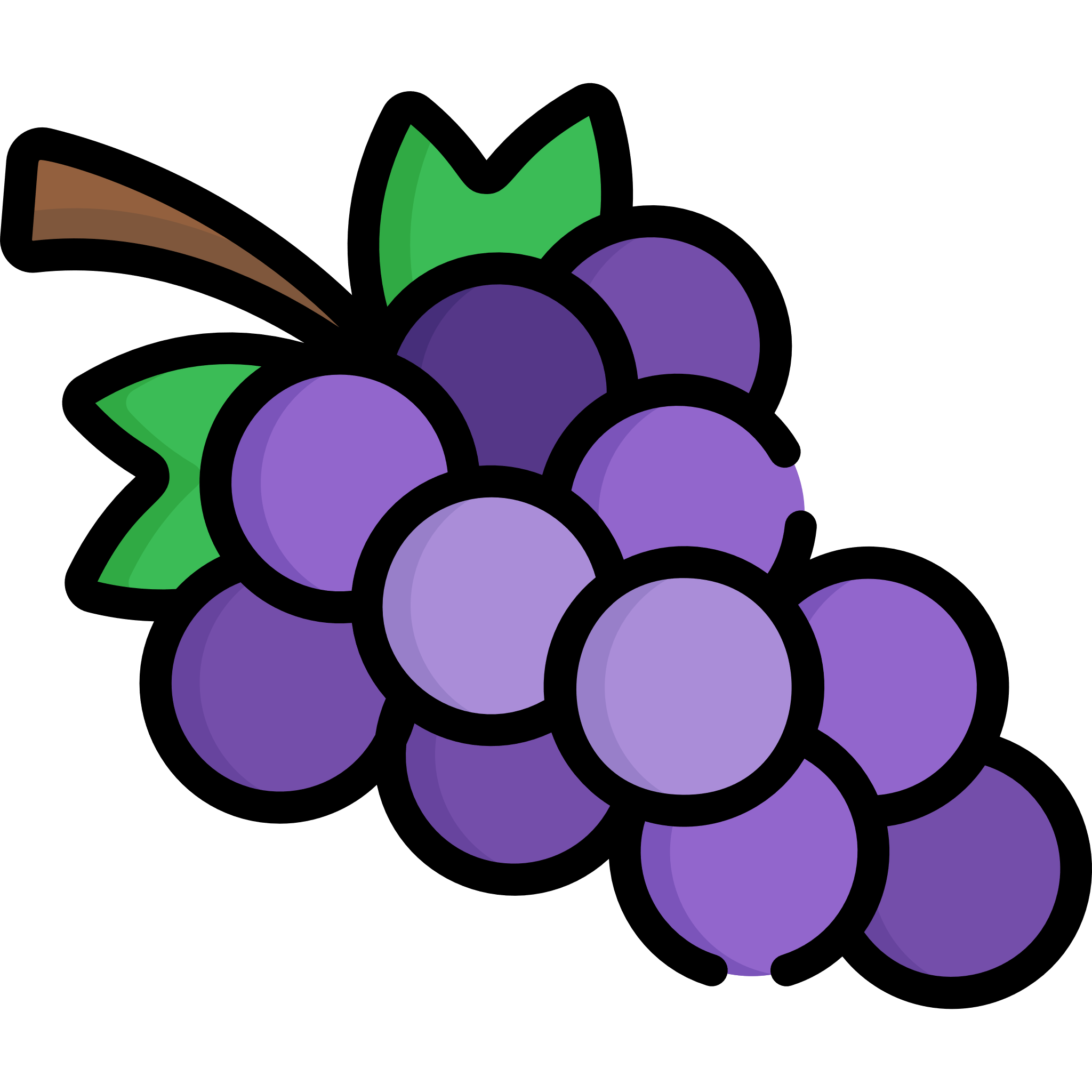 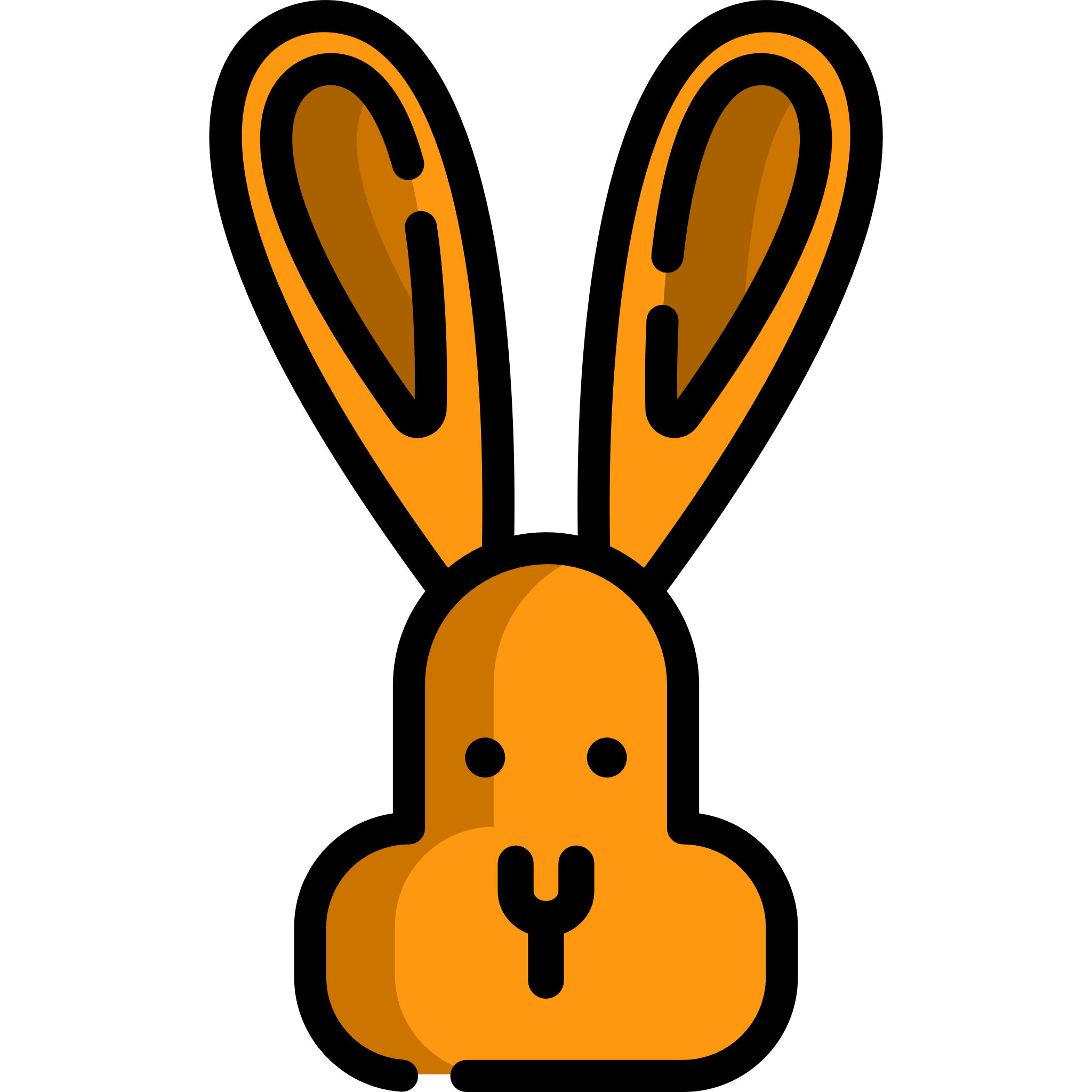 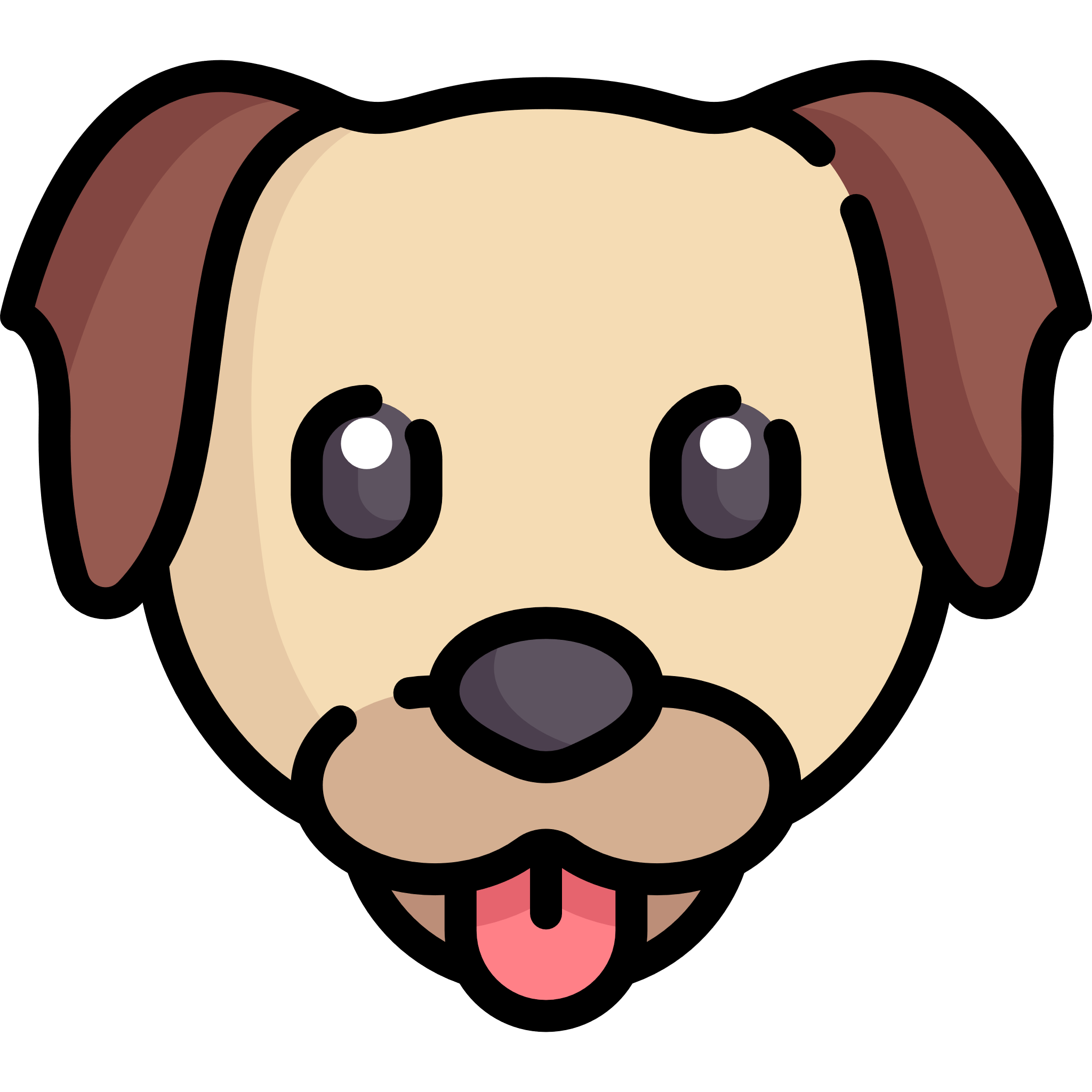 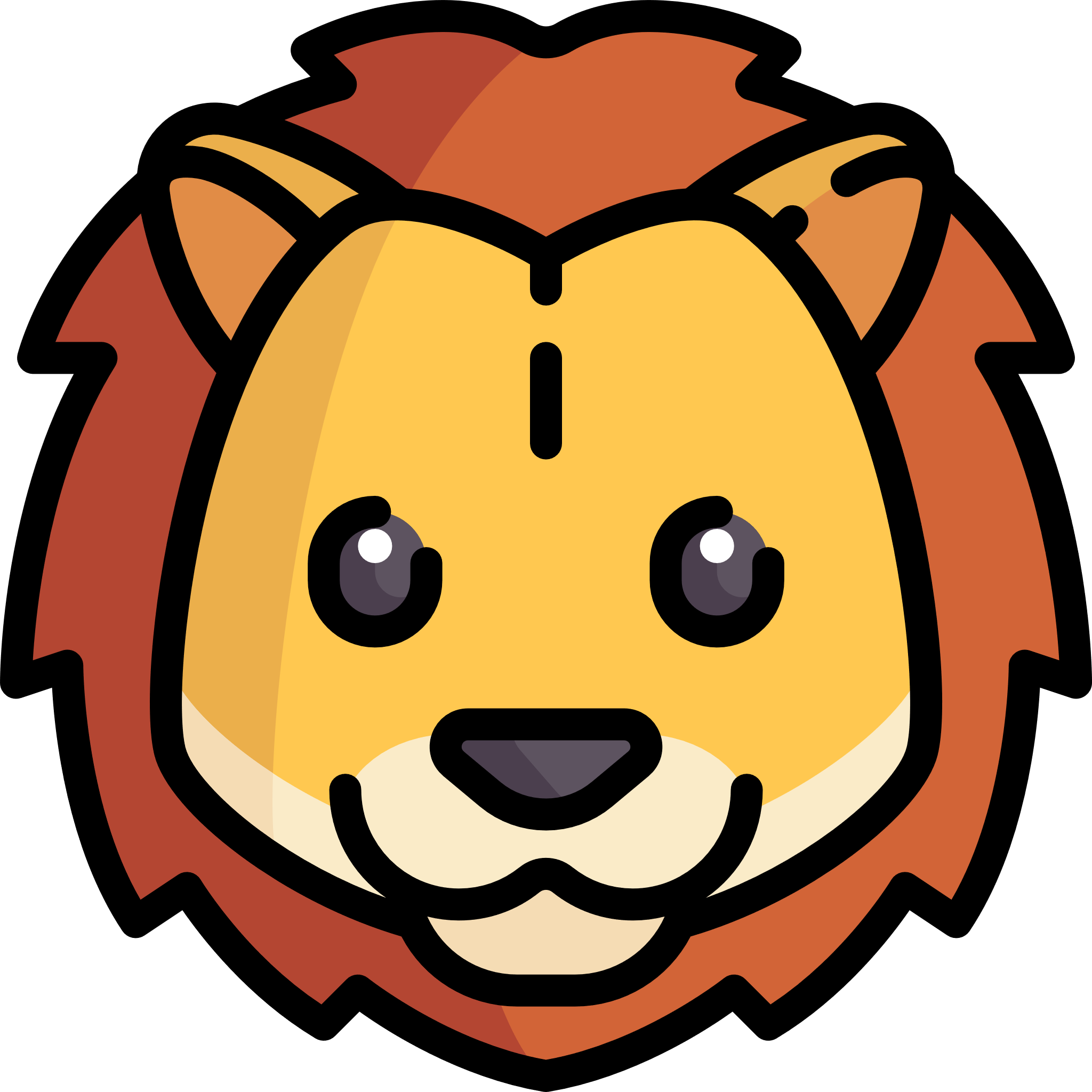 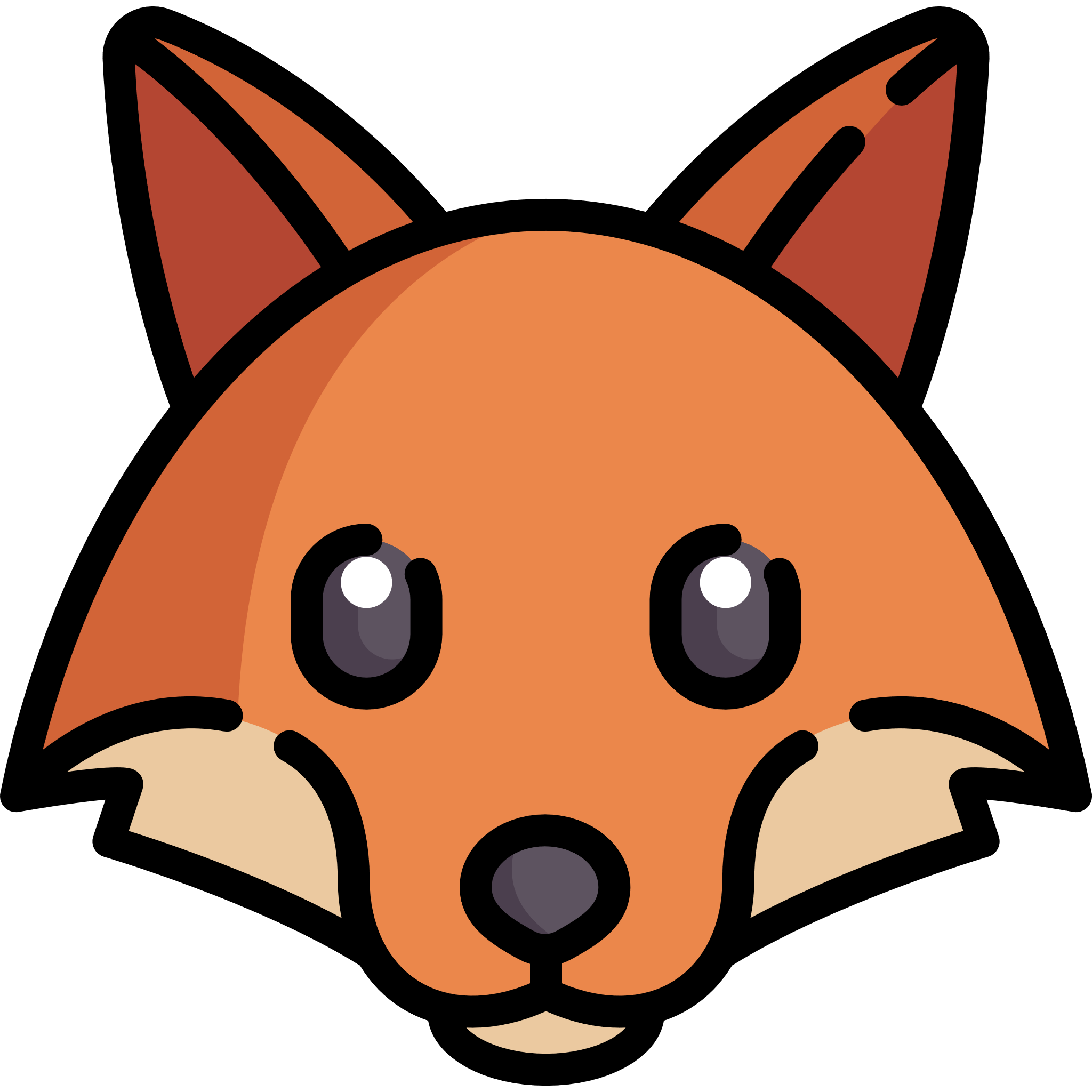 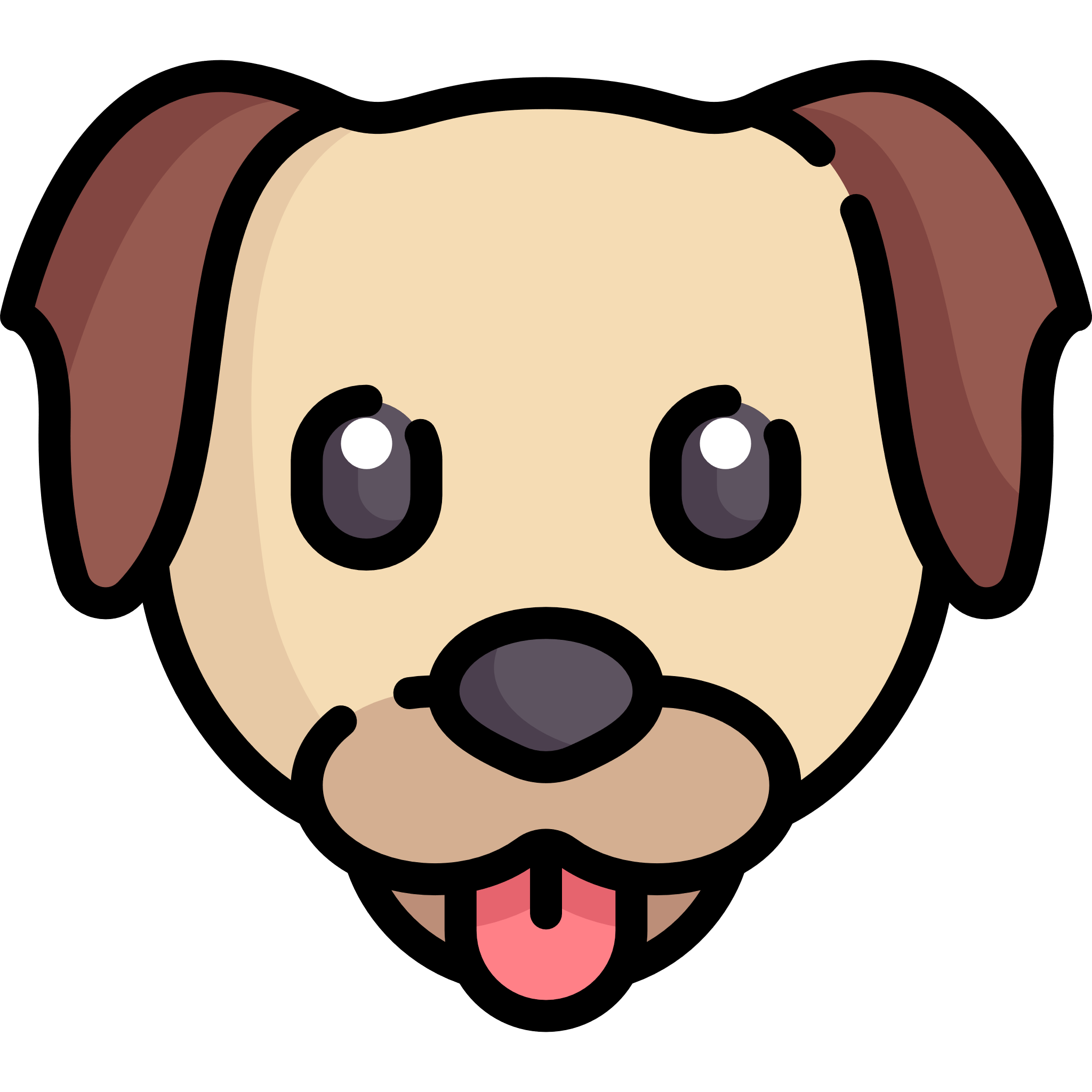 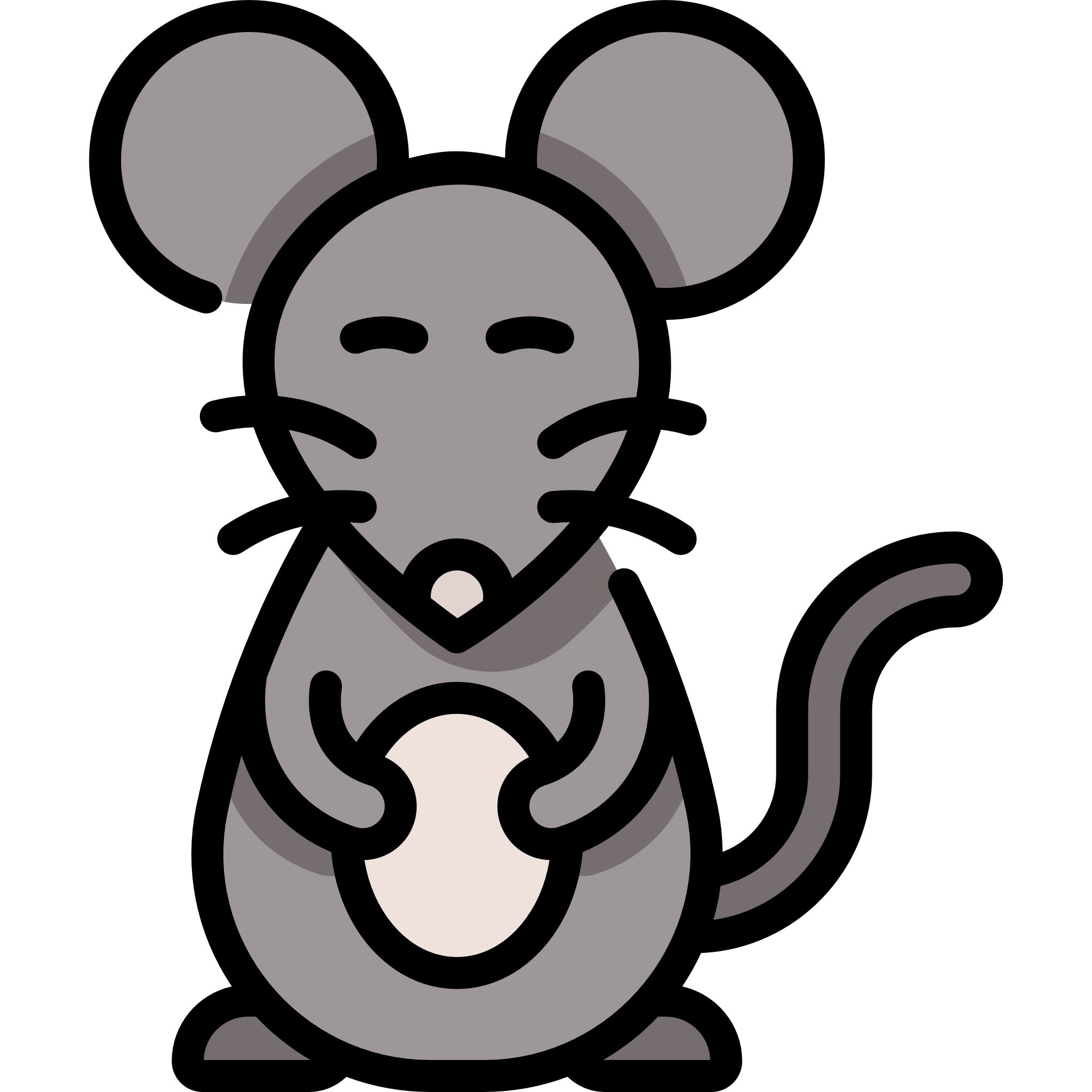 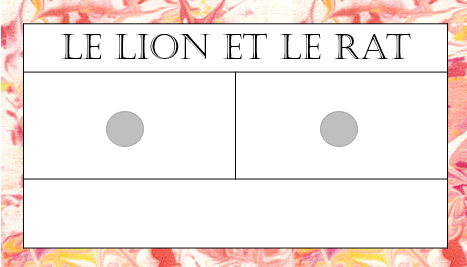 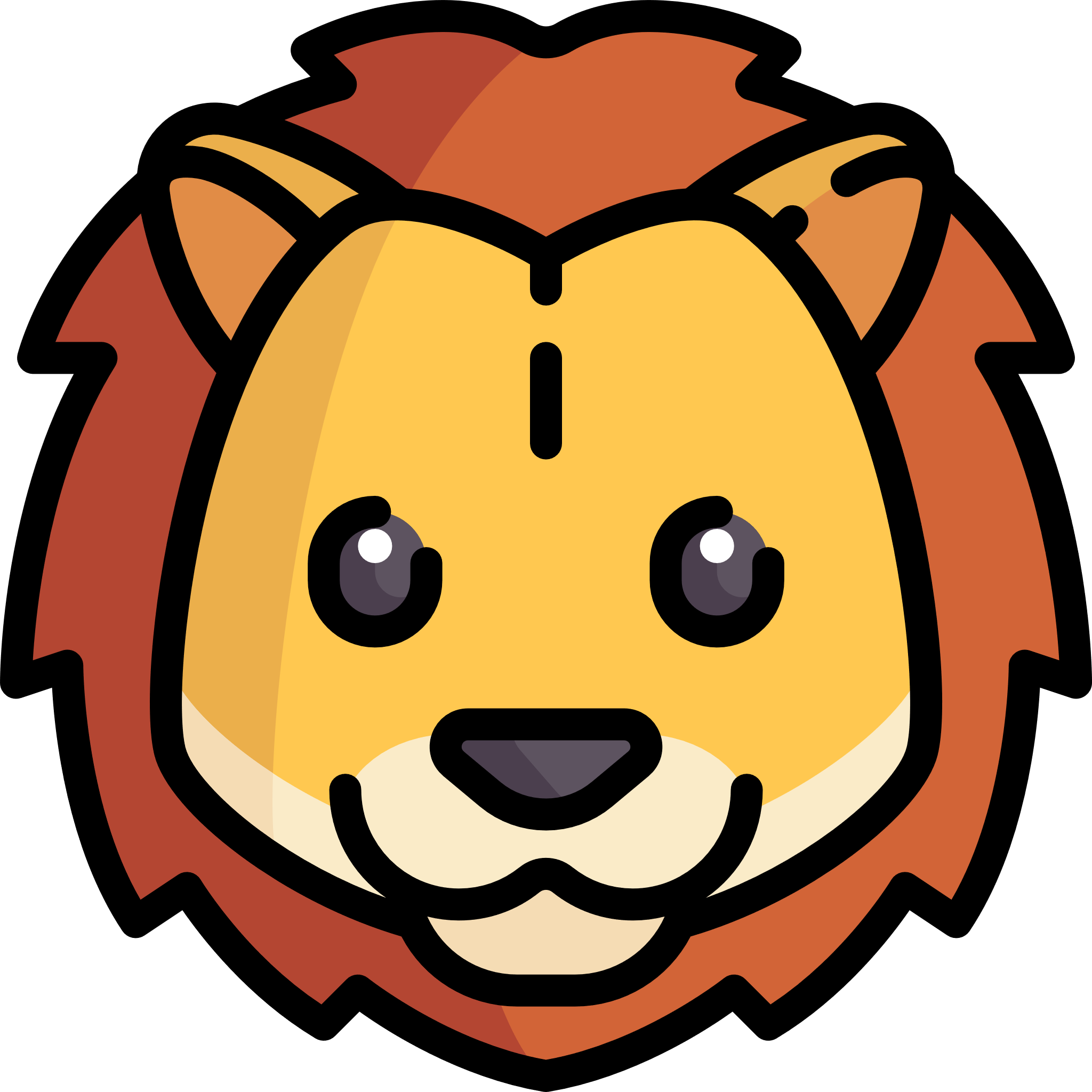 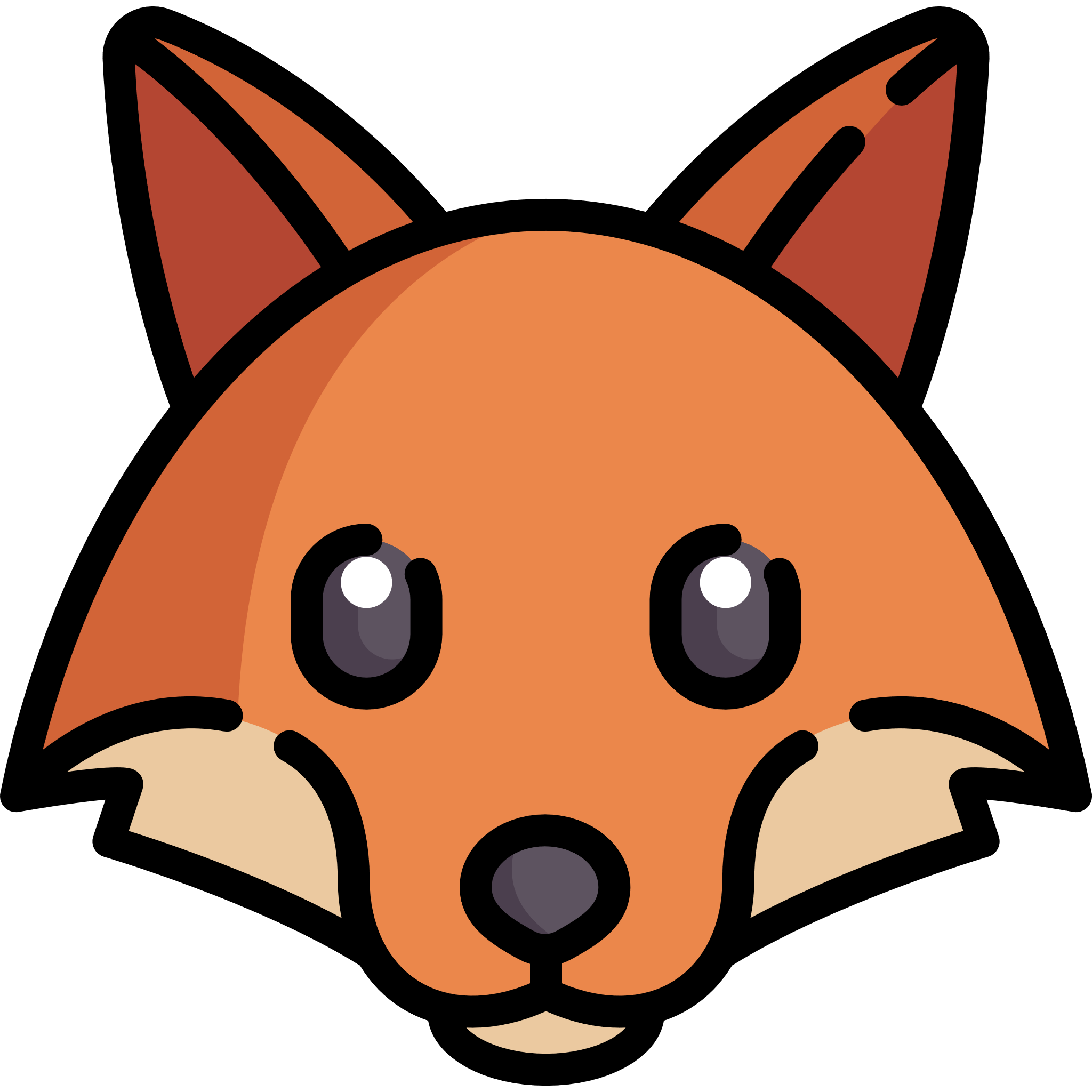 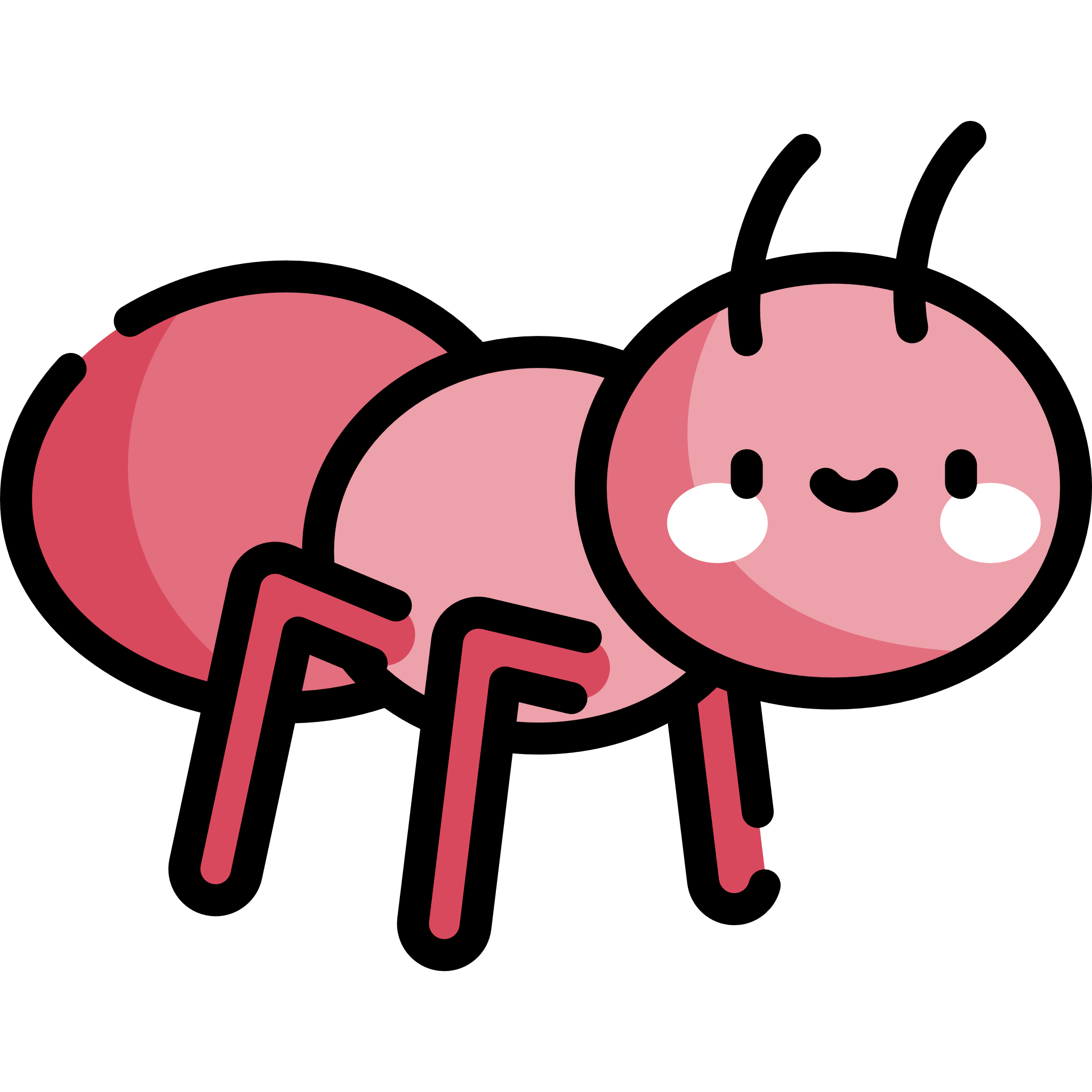 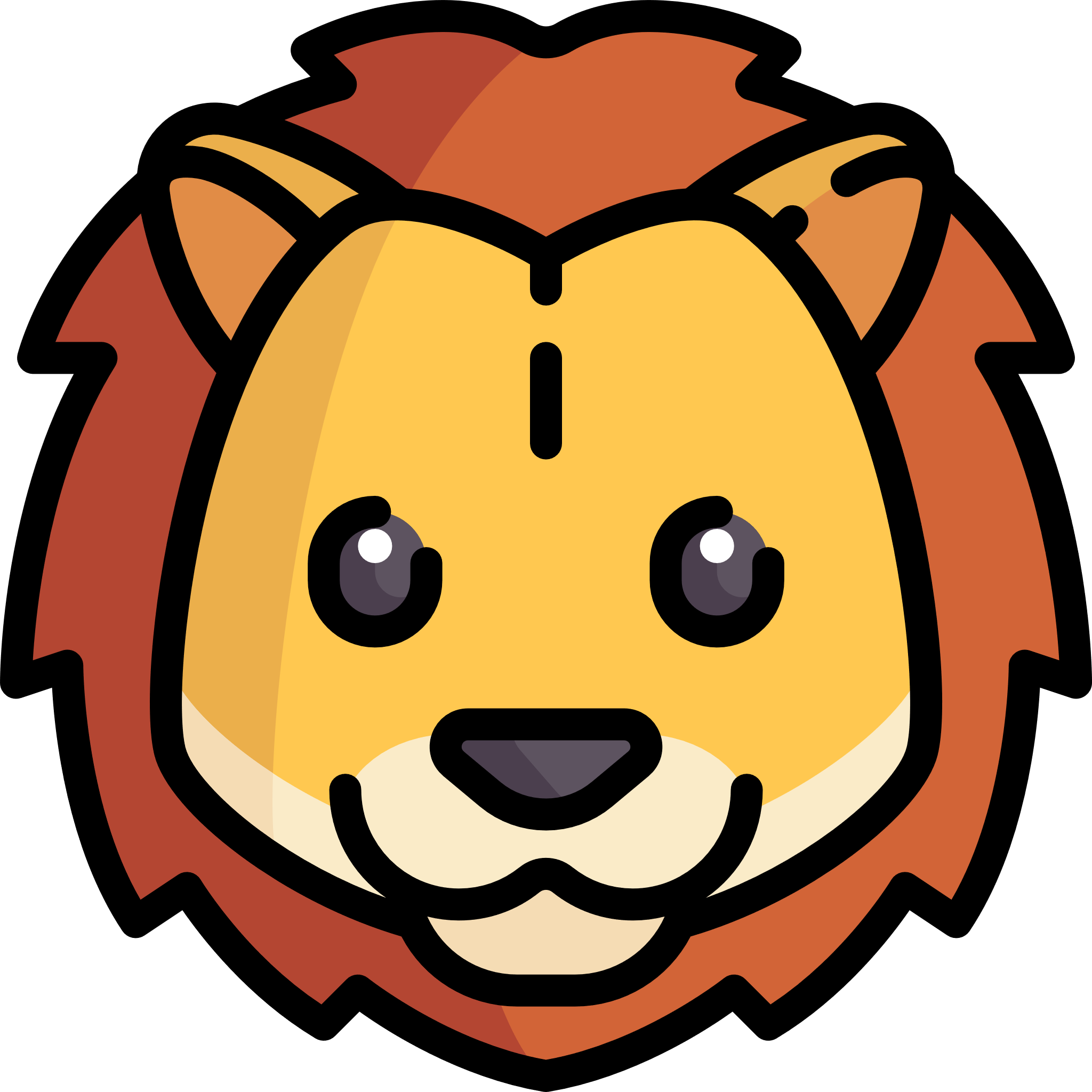 Tout flatteur vit au dépend de celui qui l’écoute.
On a tous besoin d’un plus petit que soi.
Je découvre les fables de la fontaine